SCFF and Hold Harmless
College Council – Tuesday May 23, 2023
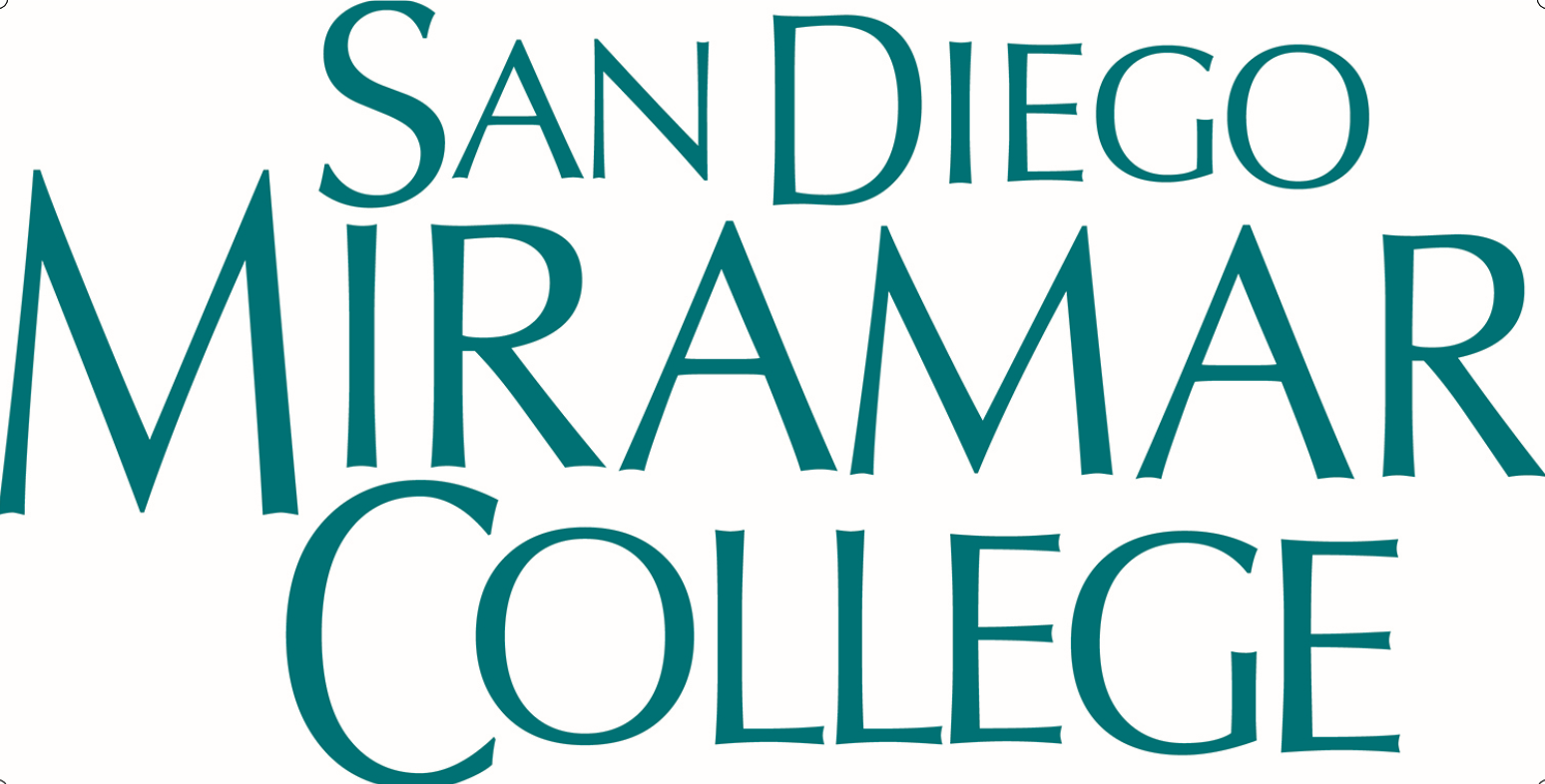 Student Centered Funding Formula
Established in the 2018-19 Fiscal Year

Requires a major paradigm shift from the apportionment funding model (SB 361) used for over a decade to fund non-basic aid California Community Colleges

Shifts focus on funding from enrollment to both enrollment and performance funding 

Reporting and funding is by District not individual colleges
2
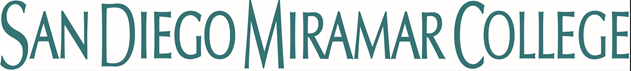 Student Centered Funding Formula
FTES 70% - 3-year average
Credit
Incarcerated Credit
Special Admit Credit
CDCP (Career Development and College Preparation)

Supplemental 20% - Prior Year Head Count
Pell Grant Recipients
AB 540
California Promise Grant Recipients

Success 10% - 3-year Head Count Average
3
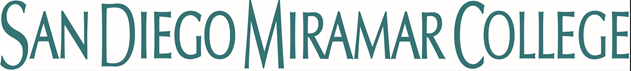 Student Centered Funding Formula
Success 10% - 3-year Head Count Average
Funding values based upon type of student
All Students
Pell Grant Recipient
California Promise Grant Recipient
Success Metrics
Associate Degree for Transfer
Associate Degree
Baccalaureate Degree
Credit Certificate
Transfer Level Math and English
Transfer to a Four Year University
Nine or More CTE Units
Regional Living Wage
4
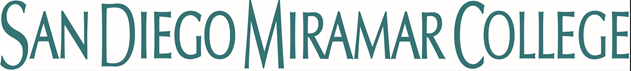 Hold Harmless
Hold Harmless is a transition period that provides funding stability 

Hold Harmless has been extended through 2024-25
New floor will be established for 2025-26
Based upon 2024-25 actual performance
FTES Average from 22-23, 23-24, 24-25
Supplemental Prior Year Headcount
Success Average from 22-23, 23-24, 24-25
If Floor Funding is Applied, No COLA Allocated

23-24 and 24-25 Funding Based Upon Highest Calculation of:
20-21 SCFF Calculated Revenue
19-20 SCFF Calculated Revenue + COLA
20-21 Hold Harmless
5
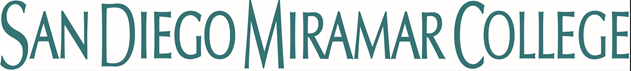 Thank You
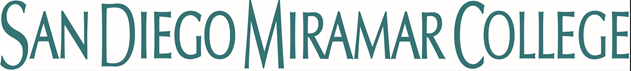 6